LA REPRODUCCIÓN DEL LIDERAZGO
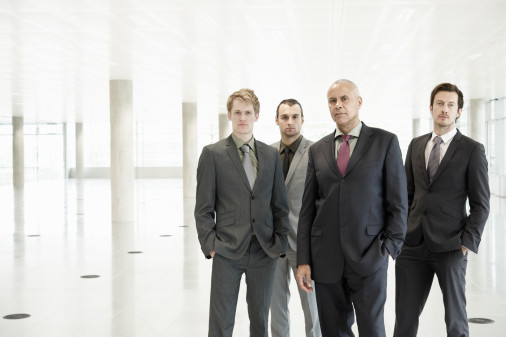 OBJETIVO
Aprender la importancia de formar 	sucesores.
         
		Mateo 4:19,  Mateo 28:19
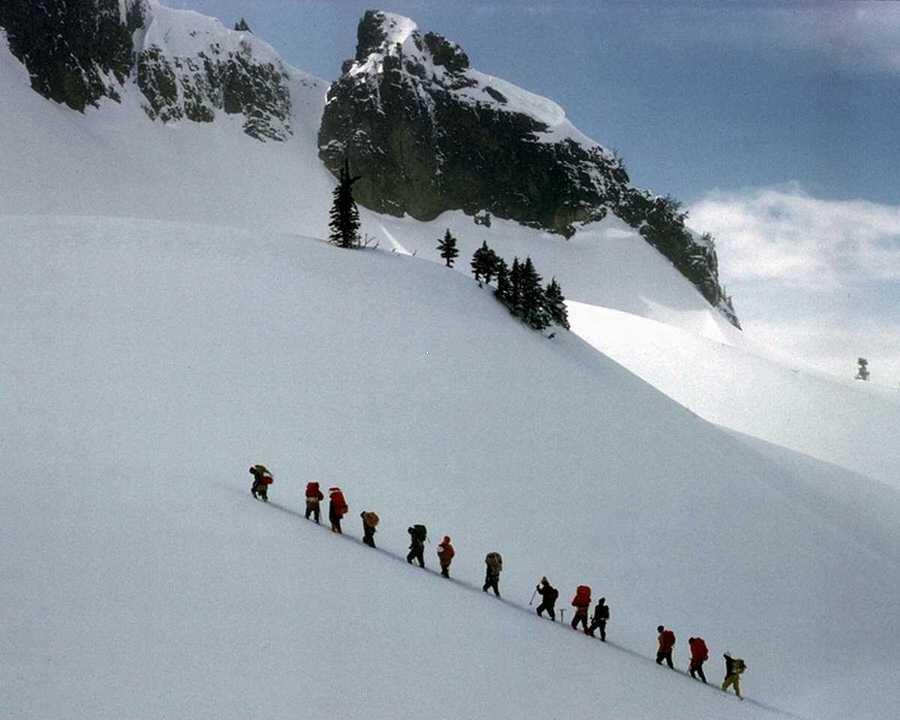 INTRODUCCIÓN
Lo milagroso del ministerio de Jesús no estuvo solamente en la realización de sanidades, tampoco en su ministerio de consolación, sino en su multiplicación deliberada.
El milagro fue que él usó a doce fracasados para reproducir su ministerio, de tal manera que alcanzaron a toda Asia Menor en dos años (Hechos 19:10).
I. LA FORMACIÓN DE UN SUCESOR
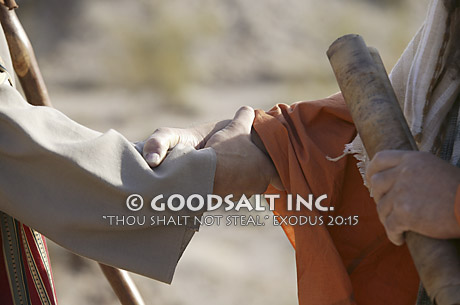 A. INSTRUCCIÓN.
	Mateo 5:1,2 
   “Viendo la multitud, subió al monte; y sentándose, vinieron a él sus discípulos. Y abriendo su boca les enseñaba, diciendo: …”
B. DEMOSTRACIÓN.
 Juan 13: 12-15 
“Así que, después que les hubo lavado los pies, tomó su manto, volvió a la mesa, y les dijo:¿Sabéis lo que os he hecho? Vosotros me llamáis Maestro, y Señor; y decís bien, porque lo soy…
Pues si yo, el Señor y el Maestro, he lavado vuestros pies, vosotros también debéis lavaros los pies los unos a los otros. Porque ejemplo os he dado, para que como yo os he hecho, vosotros también hagáis”
C. EXPERIENCIA.

Marcos 6:7 
 “Después llamó a los doce, y comenzó a enviarlos de dos en dos; y les dio autoridad sobre los espíritus inmundos”
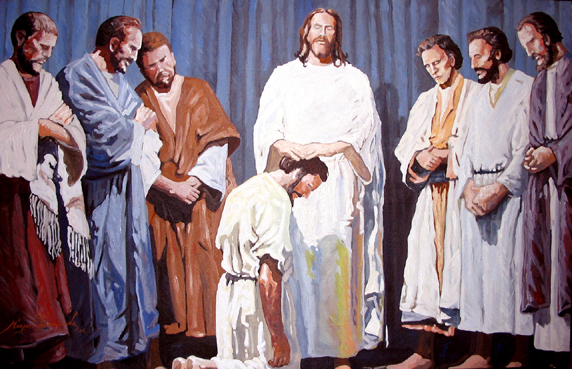 D. EVALUACIÓN.

	Lucas 10:17-20 “Volvieron los setenta con gozo, diciendo: Señor, aun los demonios se nos sujetan en tu nombre. Y les dijo: Yo veía a Satanás caer del cielo como un rayo…
He aquí os doy potestad de hollar serpientes y escorpiones, y sobre toda fuerza del enemigo, y nada os dañará. Pero no os regocijéis de que los espíritus se os sujetan, sino regocijaos de que vuestros nombres están escritos en los cielos”
II. LA IMPORTANCIA DE DEJAR SUCESORES
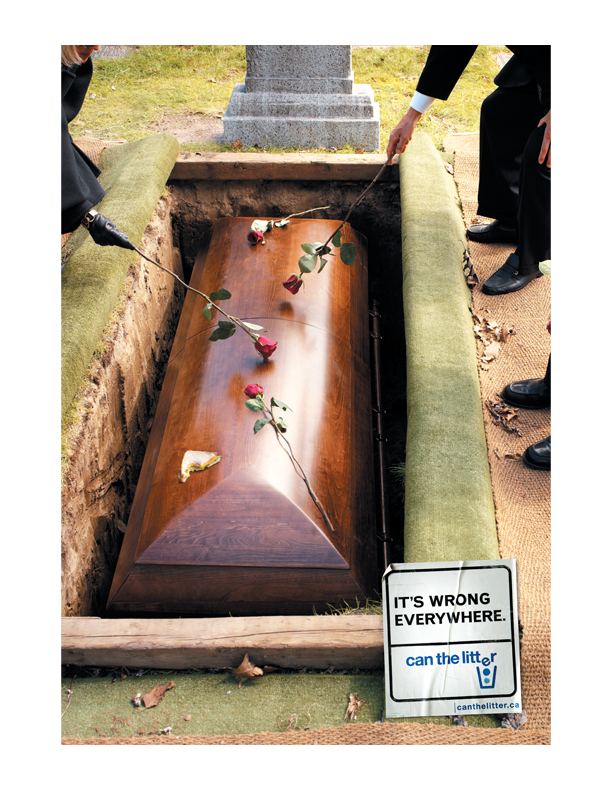 A. Porque  no somos eternos.
Moisés lo reconoció y desarrolló a Josué.

	Es evidente que la vida del hombre en esta tierra es pasajera, y es necesario contar con alguien que pueda continuar con la obra iniciada.
B. Porque evita el desorden.

	1 Reyes 1:29,30
	“Y el rey juró diciendo: Vive Jehová, que ha redimido mi alma de toda angustia, que como yo te he jurado por Jehová Dios de Israel, diciendo:
Tu hijo Salomón reinará después de mi, y él se sentará en mi trono en lugar mío; que así lo haré hoy”
C. Produce gente de apoyo. 
	
	Mateo 17:1 
“Seis días después, Jesús tomó a Pedro, a Jacobo y a Juan su hermano, y los llevó aparte a un monte alto …”
D. Produce crecimiento.
	Pablo el apóstol instituía obispos para que la obra continuará y creciera.
	
	Tito 1:5 “Por esta causa te dejé en Creta, para que corrigieses lo deficiente, y establecieses ancianos en cada ciudad, así como yo te mandé”.
E. Para dejar líderes con la capacidad de hacer bien la obra.

F. Para que nuestro liderazgo no sea en vano.
III. LOS DOCE FACTORES QUE JESÚS UTILIZÓ PARA FORMAR SUCESORES
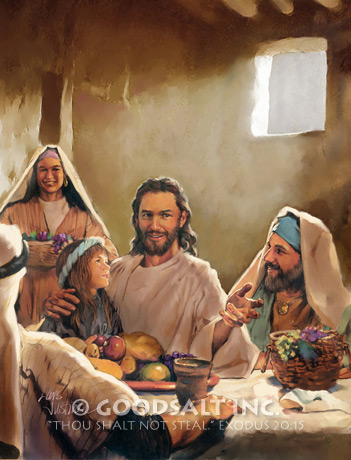 1.   INICIATIVA. Dar el primer paso.

2.	PROXIMIDAD. Eres responsable de la conexión.

3.	COMPAÑERISMO. Date a ti mismo.
4.	EJEMPLO. Se alguien digno de seguir.

5.	COMPROMISO. Este empieza en el corazón.

6.	RESPONSABILIDAD. Dales cuerda pero no la abandones, ni la sueltes definitivamente.
CONOCIMIENTO. Si lo desarrollas ellos vendrán.

8. VISION. Puedes conseguir todo lo que puedas ver

9.  CONFIANZA.  Demuestra    lo   que deseas infundir  para que  ellos  lo hagan.
10. EVALUACIÓN. Ve cuánto hay y cuánto falta por hacer.

11. PODER. Tu gente lo necesita.

12. LANZAMIENTO. Si pueden volar, déjalos.
CONCLUSIÓN
No hay éxito sin sucesor.